Επιτροπή Επαγγελματικής Κατάρτισης και Επιμόρφωσης Δικηγόρων ΔΣΘ
ΕΚΔΗΛΩΣΗ:

 « Επίκαιρα θέματα στο δίκαιο της     αποζημίωσης από τροχαία ατυχήματα »

Εισηγήτρια : Τζίβα Έφη, Αναπληρώτρια Καθηγήτρια Νομικής ΑΠΘ
Οι τελευταίες νομολογιακές εξελίξεις στο ζήτημα του Επικουρικού Κεφαλαίου
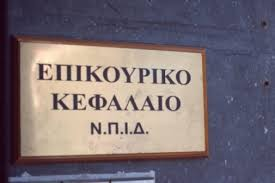 Σχετικές νομοθετικές ρυθμίσεις


Άρθρα 16-25 του κωδ.ν. 489/1976 όπως κωδικοποιήθηκε με το πδ 237/1986 και κυρίως τροποποιήσεις από το άρθρο 4 του Ν. 4092/2012
1.  Το  Επικουρικό  Κεφάλαιο  είναι  υποχρεωμένο  να  καταβάλει  στα πρόσωπα  που  ζημιώθηκαν  την  κατά  την  παράγραφο  2 του άρθρου αυτού αποζημίωση λόγω θανάτωσης  ή  σωματικών  βλαβών  ή  υλικών  ζημιών  από αυτοκινητιστικά ατυχήματα όταν:
  
α) Αυτός που υπέχει ευθύνη παραμένει άγνωστος. Στην περίπτωση αυτή όμως δεν υπάρχει υποχρέωση αποζημίωσης λόγω υλικών ζημιών, εκτός αν προκλήθηκαν συγχρόνως και σωματικές βλάβες που απαιτούν νοσοκομειακή περίθαλψη, εφόσον έχει επιληφθεί αστυνομική αρχή και η περίθαλψη αυτή διήρκησε τουλάχιστον για χρονικό διάστημα πέντε ημερών σε δημόσιο νοσοκομείο ή ιδιωτικό θεραπευτήριο.
β)  Το  ατύχημα  προήλθε  από  αυτοκίνητο  ως προς το οποίο δεν έχει  εκπληρωθεί η κατά το άρθρο 2 υποχρέωση.
 
	Εξαιρούνται της αποζημίωσης τα πρόσωπα που επιβιβάσθηκαν με την θέλησή τους  στο όχημα που προκάλεσε την ζημία, εφόσον το Επικουρικό Κεφάλαιο αποδείξει ότι γνώριζαν ότι το όχημα δεν ήταν ασφαλισμένο
γ. Ο  ασφαλιστής πτώχευσε ή η σε βάρος του εκτέλεση απέβη άκαρπη ή ανακλήθηκε η άδεια λειτουργίας ασφαλιστικής επιχείρησης  ένεκα παραβάσεως νόμου.


	Στην περίπτωση αυτή, το Επικουρικό Κεφάλαιο έχει δικαίωμα αναγωγής κατά του διαμεσολαβήσαντος στην ασφάλιση προσώπου μέχρι του ισόποσου σε δραχμές των "1.500 ευρώ", εκτός αν αυτός αποδείξει ότι δεν γνώριζε ούτε μπορούσε να γνωρίζει, οσηδήποτε επιμέλεια και αν είχε επιδείξει, την επικείμενη πτώχευση ή ανάκληση. Ο παραπάνω περιορισμός της ευθύνης του διαμεσολαβήσαντος δεν ισχύει, αν αυτός ενήργησε με δόλο. Επίσης, στην ως άνω περίπτωση το Επικουρικό Κεφάλαιο έχει ιδία αξίωση κατά του αντασφαλιστή για τις υποχρεώσεις του προς την ασφαλιστική επιχείρηση που προκύπτουν από την αντασφαλιστική σύμβαση αστικής ευθύνης από χερσαία οχήματα.
δ. Το ατύχημα προήλθε από ορισμένους τύπων οχημάτων ή ορισμένα οχήματα με ειδική πινακίδα κυκλοφορίας και των οποίων η ευθύνη δεν είχε καλυφθεί σύμφωνα με το άρθρο 2 του παρόντος. Στην περίπτωση αυτή το Επικουρικό Κεφάλαιο, το οποίο αποζημίωσε ζημία που προκλήθηκε από όχημα ειδικού τύπου ή με ειδική πινακίδα κυκλοφορίας άλλου κράτους - μέλους, έχει δικαίωμα αναγωγής κατά του αντίστοιχου Επικουρικού Κεφαλαίου του τόπου συνήθους στάθμευσης του οχήματος.
2. Η αποζημίωση που καταβάλλει το Επικουρικό Κεφάλαιο για χρηματικές ικανοποιήσεις λόγω ψυχικής οδύνης δεν μπορεί να υπερβεί το ποσό των 6.000 ευρώ για κάθε δικαιούχο. Η αποζημίωση για τα εδάφια α` και β` της προηγούμενης παραγράφου του παρόντος άρθρου δεν μπορεί να υπερβεί τα κατά το άρθρο 6 παράγραφος 5 κατώτατα όρια ασφαλιστικών ποσών του χρόνου του ατυχήματος.
Στις περιπτώσεις του εδαφίου γ` της προηγούμενης παραγράφου το συνολικό ποσό για την αποζημίωση καταβάλλεται σύμφωνα με τα ακόλουθα:
 
 α) για αποζημίωση ύψους έως 4.000 ευρώ καταβάλλεται συνολικό ποσόν ίσο προς το 90% αυτής,
 
 β) για αποζημίωση ύψους από 4.001 έως 10.000 ευρώ καταβάλλεται συνολικό ποσόν ίσο προς το 87,5% αυτής, με κατώτατο όριο 3.600 ευρώ, 
 γ) για αποζημίωση ύψους από 10.001 έως 30.000 ευρώ καταβάλλεται συνολικό ποσόν ίσο προς το 85% αυτής, με κατώτατο όριο 8.750 ευρώ,
δ) για αποζημίωση ύψους από 30.001 έως 60.000 ευρώ καταβάλλεται συνολικό ποσόν ίσο προς το 80% αυτής, με κατώτατο όριο 25.000 ευρώ,
 ε) για αποζημίωση ύψους από 60.001 έως 100.000 ευρώ καταβάλλεται συνολικό ποσόν ίσο προς το 70% αυτής, με κατώτατο όριο 48.000 ευρώ, 
 στ) για αποζημιώσεις το ύψος των οποίων υπερβαίνει τις 100.000 ευρώ καταβάλλεται συνολικό ποσόν ίσο με το 70% αυτής, με ανώτατο όριο τις 100.000 ευρώ.
Το Επικουρικό Κεφάλαιο υποχρεούται στην καταβολή αποζημίωσης και πέραν των 100.000 ευρώ σε πρόσωπα που ζημιώθηκαν με αναπηρία, η φύση και ο βαθμός της οποίας, καθώς και το ύψος αποζημίωσης, θα οριστούν με κοινή απόφαση των Υπουργών Οικονομικών και Εργασίας, Κοινωνικής Ασφάλισης και Πρόνοιας, που εκδίδεται μετά από γνώμη του Κέντρου Πιστοποίησης Αναπηρίας (ΚΕΠΑ). Η ανωτέρω γνώμη διατυπώνεται εντός 30 ημερών από την περιέλευση στο ΚΕΠΑ του σχετικού αιτήματος του Υπουργού Οικονομικών. Σε περίπτωση άπρακτης της προθεσμίας των 30 ημερών, η κοινή υπουργική απόφαση εκδίδεται χωρίς τη γνώμη αυτή.
 
 Η ρύθμιση της παρούσας παραγράφου καταλαμβάνει και τις ήδη γεγεννημένες αξιώσεις κατά του Επικουρικού Κεφαλαίου, χωρίς πάντως να θίγει αξιώσεις που έχουν επιδικαστεί με οριστική δικαστική απόφαση.
3. Στις περιπτώσεις της παραγράφου 1 του παρόντος άρθρου το ζημιωθέν πρόσωπο έχει ιδία αξίωση κατά του Επικουρικού Κεφαλαίου, όχι  όμως  και κατά των μελών αυτού.

	Το  Επικουρικό  Κεφάλαιο με βάση τις πληροφορίες που του παρέχει το θύμα και έπειτα από σχετική αίτηση αυτού,  υποχρεούται  να  του  δώσει  αιτιολογημένη  απάντηση σχετικά με την καταβολή ή μη αποζημίωσης (84/5/ΕΟΚ αρ. 1 παραγρ. 4). 
 	Ωστόσο δεν επιτρέπεται στο Επικουρικό Κεφάλαιο να απαιτεί, προκειμένου να καταβάλει την αποζημίωση, να αποδείξει το θύμα καθ` οιονδήποτε τρόπο, ότι το υπεύθυνο για το ατύχημα μέρος δεν είναι σε θέση ή αρνείται να πληρώσει. (90/232/ΕΟΚ αριθ. 3).
Το προηγούμενο εδάφιο δεν εφαρμόζεται στις περιπτώσεις που το Ελληνικό Γραφείο Διεθνούς Ασφάλισης καταβάλλει αποζημιώσεις σύμφωνα με τις διατάξεις του παρόντος σε αλλοδαπά Γραφεία Διεθνούς Ασφαλίσεως για ατυχήματα που  συμβαίνουν εκτός Ελλάδος.

 
	Σε περίπτωση διαφοράς μεταξύ του Επικουρικού Κεφαλαίου και του ασφαλιστή αστικής ευθύνης για το ποιός πρέπει να αποζημιώσει το θύμα για σωματικές βλάβες, που προκαλούνται από όχημα αγνώστων στοιχείων ή για υλικές ζημιές και σωματικές βλάβες ανασφάλιστου οχήματος, το Επικουρικό Κεφάλαιο υποχρεούται σε πρώτη φάση να αποζημιώσει το θύμα.
  Αν τελικά αποφασισθεί ότι ο ασφαλιστής αστικής ευθύνης θα έπρεπε να έχει καταβάλει την αποζημίωση εξ ολοκλήρου ή εν μέρει, ο ασφαλιστής αστικής ευθύνης θα επιστρέψει το οφειλόμενο ποσό στο Επικουρικό Κεφάλαιο που την κατέβαλε. (90/232/ΕΟΚ αριθ. 4).
6. Οι αποζημιώσεις που καταβάλλει το Επικουρικό Κεφάλαιο σε δικαιούχους ασφαλίσματος αστικής ευθύνης από την κυκλοφορία αυτοκινήτων απαλλάσσονται τέλους χαρτοσήμου.
 
	7. Το Επικουρικό Κεφάλαιο είναι υποχρεωμένο να καταβάλει τις αποζημιώσεις  που απαιτούνται από τους οργανισμούς αποζημίωσης των κρατών μελών, μέχρι του  ποσού που έχει καταβληθεί σε μόνιμους κατοίκους των κρατών αυτών λόγω ζημιών που προκλήθηκαν:
 
	 α) από αυτοκίνητα που έχουν ως τόπο συνήθους στάθμευσης την Ελλάδα και  είναι ανασφάλιστα,
 
	 β) από αυτοκίνητα αγνώστων στοιχείων και τα ατυχήματα έχουν συμβεί στην  Ελλάδα,
 
	 γ) από ανασφάλιστα οχήματα τρίτων χωρών, των οποίων τα εθνικά Γραφεία Διεθνούς Ασφάλισης έχουν προσχωρήσει στο σύστημα πράσινης κάρτας και για ατυχήματα που έχουν συμβεί στην Ελλάδα.
 	
	Το Επικουρικό Κεφάλαιο με την καταβολή των ανωτέρω αποζημιώσεων  υποκαθίσταται κατ` αναλογία σύμφωνα με την παρ. 4 του παρόντος άρθρου.
8. Η αγωγή κατά του Επικουρικού Κεφαλαίου είναι παραδεκτή, μόνον αν ο ενάγων έχει υποβάλει προ της άσκησης της στο Επικουρικό Κεφάλαιο έγγραφη αίτηση αποζημίωσης, με συνημμένα τα έγγραφα που αποδεικνύουν την απαίτηση του. Το Επικουρικό Κεφάλαιο είναι υποχρεωμένο να απαντήσει αιτιολογημένα στην αίτηση εντός τριών μηνών από την υποβολή της, σύμφωνα με την παράγραφο 6 του άρθρου 6 του νόμου αυτού. Μετά τη λήψη της απάντησης του Επικουρικού Κεφαλαίου ή την άπρακτη παρέλευση της ως άνω προθεσμίας, ο παθών δύναται να ασκήσει αγωγή κατά του Επικουρικού Κεφαλαίου.
4.  Το  Επικουρικό  Κεφάλαιο  με  την  καταβολή  της  αποζημίωσης, υποκαθίσταται  σε  όλα  τα  εξ`αιτίας  του  ατυχήματος  δικαιώματα  του  προσώπου  που  ζημιώθηκε,  έναντι  του  υπόχρεου  προς αποζημίωση ή του  ασφαλιστή αυτού.

 Κατ’ εξαίρεση στην περίπτωση δ`  της  παραγράφου  1  το  Επικουρικό  Κεφάλαιο  δεν  υποκαθίσταται  στα  εξ`αιτίας του ατυχήματος  δικαιώματα  του  προσώπου  που  ζημιώθηκε  έναντι  του   υποχρέου   για αποζημίωση,  υποκαθίσταται  όμως  στο κατά το άρθρο 10 του Ν.Δ. 400/70,  "περί  ιδιωτικής  επιχείρησης  ασφάλισης"   (ΦΕΚ   10)   προνόμιο   του ασφαλισμένου.   ΠΡΟΣΟΧΗ τροποποίηση σχετικών διατάξεων με την κατάργηση του Ν. 4364/2016.
 
 5.Η Αποζημίωση του Επικουρικού Κεφαλαίου περιορίζεται στην συμπλήρωση   του  ποσού  που  υποχρεούται  να  καταβάλει ασφαλιστικό Ταμείο ή άλλος  Οργανισμός κοινωνικής ασφάλισης για την  αυτή  αιτία  στο  ζημιωθέντα (84/5/ΕΟΚ άρθρο 1 παρ. 4 εδ. α`).
Οι δικαιούχοι αποζημίωσης δύναται να διεκδικήσουν το υπόλοιπο ποσόν της ζημίας από την κοινή εκκαθάριση.
 
 Οι τόκοι που στις περιπτώσεις της προηγούμενης παραγράφου του παρόντος άρθρου υποχρεούται να καταβάλει το Επικουρικό Κεφάλαιο υπολογίζονται σε κάθε περίπτωση με επιτόκιο έξι τοις εκατό (6%) ετησίως.
 
 Με απόφαση του Υπουργού Οικονομικών που εκδίδεται μετά από εισήγηση της Τράπεζας της Ελλάδος, μπορεί να μεταβάλλεται το εν λόγω ποσοστό.
 
 Οι αξιώσεις αποζημίωσης κατά του Επικουρικού Κεφαλαίου υπόκεινται στην παραγραφή της παραγράφου 2 του άρθρου 10.
Νέες ρυθμίσεις με το Ν. 4364/2016,περί μεταφοράς στο εσωτερικό δίκαιο της Οδηγίας 2009/138/ΕΚ (Solvency II).

 Άρθρο 242 §3. Ο ασφαλιστικός εκκαθαριστής γνωστοποιεί στο Επικουρικό Κεφάλαιο την αναλυτική κατάσταση με τις βεβαιωμένες απαιτήσεις από ασφαλίσεις αστικής ευθύνης αυτοκινήτων, καθώς και κάθε επικαιροποίηση αυτής. Το Επικουρικό Κεφάλαιο καταβάλει αποζημίωση σε κάθε δικαιούχο με βάση την κατάσταση του προηγουμένου εδαφίου και σύμφωνα με τα προβλεπόμενα στο ν.δ.489/1976. Στην περίπτωση αυτή, το Επικουρικό Κεφάλαιο δεν υποκαθίσταται στα εξ’ αιτίας του ατυχήματος δικαιώματα του προσώπου που ζημιώθηκε έναντι του υποχρέου για αποζημίωση, υποκαθίσταται όμως, μέχρι του ποσού της αποζημίωσης που κατέβαλε, στο κατ’ άρθρο 240 του παρόντος προνόμιο των απαιτήσεων από ασφάλιση.
Άρθρο 248 §7. Ν 4364/2016

Επί της περιουσίας της υπό ασφαλιστική εκκαθάριση επιχείρησης ακολουθείται η εξής σειρά προνομίων: α) έξοδα εκκαθάρισης και αμοιβές ασφαλιστικού εκκαθαριστή, εφόσον δεν υπερβαίνουν το 10% της συνολικής περιουσίας της επιχείρησης. Κατά παρέκκλιση του προηγούμενου εδαφίου, με απόφαση της Εποπτικής Αρχής, κατόπιν σχετικής εισήγησης είτε του Εγγυητικού Κεφαλαίου είτε του Επικουρικού Κεφαλαίου είτε και των δύο, κατά περίπτωση, το ποσοστό αυτό δύναται να αναπροσαρμόζεται. Οι ασφαλιστικές εκκαθαρίσεις για τις οποίες το άθροισμα των εξόδων εκκαθάρισης και των αμοιβών των οργάνων εκκαθάρισης μέχρι την 31.12.2015, ισούται ή έχει υπερβεί, σωρευτικά, ποσοστό 10% της συνολικής περιουσίας της επιχείρησης όπως προκύπτει από τον ελεγμένο από νόμιμο ελεγκτή ισολογισμό έναρξης αυτής της επιχείρησης, υποχρεούνται να υποβάλλουν στην Εποπτική Αρχή αίτημα αναπροσαρμογής του ανωτέρω ποσοστού συνοδευόμενο από τα κατάλληλα στοιχεία και δικαιολογητικά. Η Εποπτική Αρχή λαμβάνει απόφαση αναπροσαρμογής του ανωτέρω ποσοστού κατόπιν γνώμης είτε του Επικουρικού Κεφαλαίου είτε του Εγγυητικού Κεφαλαίου, είτε και των δύο, κατά περίπτωση.
Άρθρο 248 § 9. Το Επικουρικό Κεφάλαιο υπεισέρχεται αυτοδικαίως στις υποχρεώσεις και στα δικαιώματα της υπό ασφαλιστικής εκκαθάρισης ασφαλιστικής επιχείρησης, διαχειρίζεται από κοινού με τον ασφαλιστικό εκκαθαριστή το χαρτοφυλάκιο κλάδου αστικής ευθύνης αυτοκινήτων και υποχρεούται να καταβάλει στον ασφαλιστικό εκκαθαριστή το ποσό που αντιστοιχεί στην αναλογική συμμετοχή του στα έξοδα εκκαθάρισης και στην ικανοποίηση των προνομιακών απαιτήσεων των εργαζομένων, η οποία υπολογίζεται κατά το λόγο της ασφαλιστικής τοποθέτησης του κλάδου αστικής ευθύνης από την κυκλοφορία αυτοκινήτων προς το σύνολο της ασφαλιστικής τοποθέτησης της εταιρείας σε όλους τους κλάδους που ασκούσε. Το τυχόν εναπομένον υπόλοιπο μετά την καταβολή του κατά τα άνω ποσού και την ικανοποίηση των δικαιούχων απαιτήσεων από ασφάλιση, επιστρέφεται στον ασφαλιστικό εκκαθαριστή.
10. Η Εποπτική Αρχή μπορεί να επιτρέψει την αποδέσμευση των περιουσιακών στοιχείων που έχουν διατεθεί σε ασφαλιστική τοποθέτηση των λοιπών κλάδων ασφάλισης, πλην του κλάδου ασφάλισης αστικής ευθύνης από χερσαία αυτοκίνητα οχήματα, μετά από αίτημα του ασφαλιστικού εκκαθαριστή. 11. Επιτρέπεται η μεταβίβαση από υπό ασφαλιστική εκκαθάριση επιχείρηση, του συνόλου ή μέρους των απαιτήσεων και των περιουσιακών στοιχείων, που έχουν διατεθεί σε ασφαλιστική τοποθέτηση του κλάδου αστικής ευθύνης από χερσαία αυτοκίνητα οχήματα και τα οποία καλύπτουν τα τεχνικά αποθέματα εκκρεμών ζημιών (μεταβίβαση χαρτοφυλακίου εκκρεμών ζημιών) ύστερα από αίτημα που υποβάλλεται από κοινού από το Επικουρικό Κεφάλαιο και τον ασφαλιστικό εκκαθαριστή και σχετική έγκριση της Εποπτικής Αρχής……….
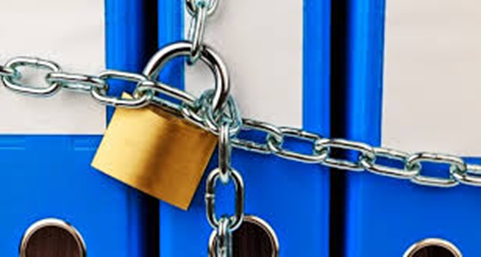 Άρθρο 248 §13. Το Επικουρικό Κεφάλαιο επίσης δικαιούται, με ιδιωτικό συμφωνητικό: α) να αναδέχεται από την υπό εκκαθάριση επιχείρηση τυχόν εκκρεμείς οφειλές του κλάδου αστικής ευθύνης από αυτοκίνητα και να καθίσταται ως προς αυτές καθολικός διάδοχος, και β) να παραιτείται από απαιτήσεις του κατά της υπό εκκαθάριση επιχείρησης, με σκοπό τη λήξη της εκκαθάρισης του κλάδου αστικής ευθύνης από αυτοκίνητα.
Άρθρο 278 του Ν. 4634/2016 
§10. Από την 1η Ιανουαρίου 2016 η παρ. 1 του άρθρου 27β του κ.ν. 489/1976 αντικαθίσταται ως εξής: «1. Το κέντρο πληροφοριών αποτελεί υπηρεσιακή μονάδα του επικουρικού κεφαλαίου ασφάλισης ευθύνης από ατυχήματα αυτοκινήτων του άρθρου 16 του παρόντος.»
Άρθρο 278 §14. Το δεύτερο και τρίτο εδάφιο της παρ. 2 του άρθρου 20 του π.δ. 237/1986 (Α΄ 110) όπως ισχύει, τροποποιούνται και αντικαθίστανται ως εξής: «Αναστέλλεται κάθε αναγκαστική εκτέλεση σε βάρος του Επικουρικού Κεφαλαίου, είτε εις χείρας του, είτε εις χείρας τρίτων, από την έναρξη ισχύος του παρόντος μέχρι την 31η Δεκεμβρίου 2018. Απαγορεύεται, επίσης, ο συμψηφισμός των εισφορών των μελών του με τυχόν οφειλές του Επικουρικού Κεφαλαίου προς αυτά.»
Διεθνές και ενωσιακό δίκαιο σχετικά με την υποχρέωση σύστασης «ταμείου εγγύησης» στο χώρο της υποχρεωτικής ασφάλισης έναντι αστικής ευθύνης που αφορά αυτοκινητικά ατυχήματα.
Άρθρο 9 του Ν. 4147/1961 με το οποίο η Ελλάδα κύρωσε την αντιστοιχη Ευρωπαϊκή Σύμβαση του Στρασβούργου 
Οδηγία 2009/103/ΕΚ η οποία κωδικοποίησε προγενέστερες Οδηγίες και συγκεκριμένα τις Οδηγίες 72/166/ΕΟΚ, 84/05/ΕΟΚ, 90/232/ΕΟΚ, 2000/26/ΕΚ, 2005/14/ΕΚ.

 Σε αμφότερα τα νομοθετήματα τονίζεται η ανάγκη θέσπισης από τα κράτη ενός οργανισμού ή η λήψη ισοδύναμων μέτρων με σκοπό την αποζημίωση θυμάτων αυτοκινητικών ατυχημάτων που προκαλούνται από ανασφάλιστα οχήματα ή αγνώστων στοιχείων οχήματα
Νομολογιακές εξελίξεις στο ζήτημα των «νέων» ρυθμίσεων όπως αυτές επήλθαν με το άρθρο 4 § γ του Ν. 4092/2012 και ειδικότερα:
 ο περιορισμός στην καταβαλλόμενη χρηματική ικανοποίηση λόγω ψυχικής οδύνης μέχρι το ποσό των 6.000 ευρώ για κάθε δικαιούχο,
Υπολογισμός τόκων για κάθε καταβολή από το ΕΚ με επιτόκιο 6%,
Εφαρμογή της ρύθμισης σε ήδη γεγεννημένες αξιώσεις κατά του ΕΚ όχι όμως σε όσες έχουν επιδικασθεί με οριστική δικαστική απόφαση.
Αποφάσεις υπέρ της συνταγματικότητας



ΕφΠειρ 593/2014,
ΕφΘεσ 387/2015, Δ/νη 2015,762
Αποφάσεις υπέρ της αντισυνταγματικότητας

ΜΠρΑθήνας 3941/2012, ΕφΙωαννίνων 345/2013 η οποία οδήγησε στην έκδοση της ΑΠ 1025/2015 Δ. Τμήμα, 
ΜΠρΚατερίν. 31/2013, ΜΠρΠατρών 27/2014, ΜΠρΠειρ1767/2014,
ΕιρΘεσ 4517/2015
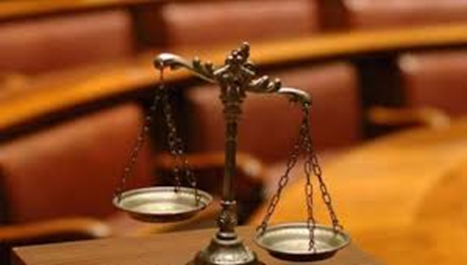 Αποφάσεις του ΔΕΕ σχετικές με το ζήτημα σύστασης οργανισμού αντίστοιχου με το Ε.Κ. 











Απόφαση της 24ης Οκτωβρίου 2013, Vitālijs Drozdovs, κατά Baltikums AAS,  C-277/12, 
Απόφαση της24ης Οκτωβρίου 2013 Katarína Haasová κατά Rastislav Petrík, Blanka Holingová, C-22/12.
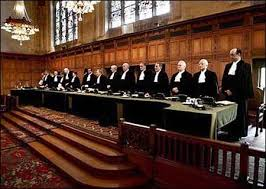 Στην πρώτη απόφαση το ΔΕΕ αποφάνθηκε ότι :
1. Τα άρθρα 3, παράγραφος 1, της οδηγίας 72/166/ΕΟΚ του Συμβουλίου, της 24ης Απριλίου 1972, περί εναρμονίσεως των νομοθεσιών των κρατών μελών των σχετικών με την ασφάλιση της αστικής ευθύνης που προκύπτει από την κυκλοφορία αυτοκινήτων οχημάτων και με τον έλεγχο της υποχρεώσεως προς ασφάλιση της ευθύνης αυτής, και 1, παράγραφοι 1 και 2, της δεύτερης οδηγίας 84/5/ΕΟΚ του Συμβουλίου, της 30ής Δεκεμβρίου 1984, για την προσέγγιση των νομοθεσιών των κρατών μελών των σχετικών με την ασφάλιση της αστικής ευθύνης που προκύπτει από την κυκλοφορία αυτοκινήτων οχημάτων, έχουν την έννοια ότι η υποχρεωτική ασφάλιση αστικής ευθύνης που απορρέει από την κυκλοφορία οχημάτων πρέπει να καλύπτει τη χρηματική ικανοποίηση για μη υλικές βλάβες που έχουν υποστεί οι συγγενείς προσώπων που σκοτώθηκαν σε τροχαίο ατύχημα στον βαθμό που η καταβολή της εν λόγω ικανοποιήσεως προβλέπεται, κατά το εφαρμοστέο στην υπόθεση της κύριας δίκης εθνικό δίκαιο, στο πλαίσιο της αστικής ευθύνης του ασφαλισμένου.
2. Τα άρθρα 3, παράγραφος 1, της οδηγίας 72/166 και 1, παράγραφοι 1 και 2, της οδηγίας 84/5 έχουν την έννοια ότι αντίκεινται σε διατάξεις της εθνικής νομοθεσίας κατά τις οποίες η υποχρεωτική ασφάλιση αστικής ευθύνης που προκύπτει από την κυκλοφορία οχημάτων καλύπτει τη χρηματική ικανοποίηση για μη υλικές βλάβες, η οποία, κατά την εθνική νομοθεσία περί αστικής ευθύνης, οφείλεται σε περίπτωση θανάτου στενών συγγενών σε τροχαίο ατύχημα μόνον έως ορισμένο ποσό, χαμηλότερο από αυτά που ορίζει το άρθρο 1, παράγραφος 2, της οδηγίας 84/5.
Στη δεύτερη υπόθεση το ΔΕΕ όμοια αποφάνθηκε ότι:

Στο πλαίσιο των σχετικών, με την ασφάλιση αστικής ευθύνης από την κυκλοφορία αυτοκινήτων οχημάτων Οδηγιών, προκύπτει ότι η υποχρεωτική ασφάλιση αστικής ευθύνης που απορρέει από την κυκλοφορία οχημάτων πρέπει να καλύπτει τη χρηματική ικανοποίηση για μη υλικές βλάβες που έχουν υποστεί οι συγγενείς προσώπων που σκοτώθηκαν σε τροχαίο ατύχημα, στον βαθμό που η καταβολή της εν λόγω ικανοποιήσεως προβλέπεται, κατά το εφαρμοστέο στην υπόθεση της κύριας δίκης εθνικό δίκαιο, στο πλαίσιο της αστικής ευθύνης του ασφαλισμένου.
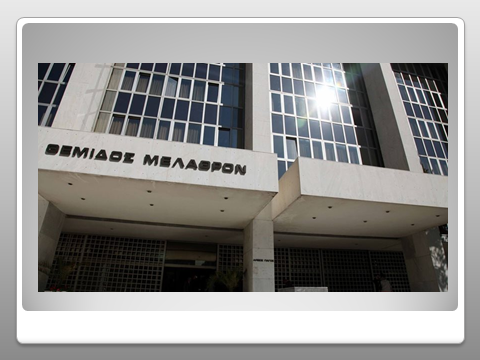 Η συγκεκριμένη απόφαση εκδόθηκε ύστερα από την άσκηση αναίρεσης από το Επικουρικό Κεφάλαιο κατά της οριστικής απόφασης του ΕφΙωάννινων 345/2012 με την ιδιότητα του ως ειδικού εκ του νόμου διαδόχου ασφαλιστικής εταιρίας, της οποίας ανακλήθηκε οριστικά η άδεια λειτουργίας.
Οι αναιρεσίβλητοι ήταν συγγενείς θύματος αυτοκινητικού ατυχήματος που συνέβη την 1.5.2008 και για την αποκατάσταση της ψυχικής οδύνης των οποίων το Εφετείο δεχόμενο σχετικές εφέσεις και αντεφέσεις κατά της πρωτόδικης απόφασης ΜονΠρΆρτας 74/2010 και δικάζον κατ’ ουσία την υπόθεση θεώρησε τις σχετικές διατάξεις του ν. 4092/2012 , που ίσχυαν κατά το χρόνο έκδοσης της εφετειακής απόφασης ανίσχυρες ως αντίθετες στο σύνταγμα
(άρθρο 25 § 1 εδ. δ και άρθρο 4 σχετικά με το ευνοϊκό επιτόκιο του 6%),  στο ενωσιακό δίκαιο (Οδηγία 84/5/ΕΟΚ), στο άρθρο 1 του Πρώτου Πρόσθετου Πρωτοκόλλου της ΕΣΔΑ
Χαρακτηριστικό στοιχείο της μεγάλης σημασίας που έχει το όλο ζήτημα είναι η πρόσθετη παρέμβαση υπέρ του αναιρεσείοντος  ΕΚ της Ένωσης Ασφαλιστικών Εταιριών Ελλάδος, όπως και η πρόσθετη παρέμβαση υπέρ των αναιρεσιβλήτων των Δικηγορικών Συλλόγων Αθηνών, Θεσσαλονίκης και Πατρών στο πλαίσιο του άρθρου 90 περ. ζ του Κώδικα Δικηγόρων (Ν. 4194/2013) το οποίο προβλέπει τη δυνατότητα των Δικηγορικών Συλλόγων της χώρας να ασκούν παρεμβάσεις ενώπιον δικαστηρίων για κάθε ζήτημα εθνικού, κοινωνικού, πολιτισμικού, οικονομικού ενδιαφέροντος και περιεχομένου που ενδιαφέρει τα μέλη και το δικηγορικό σώμα και την κοινωνία γενικότερα.
Το Ανώτατο Δικαστήριο, με πλειοψηφία, δέχθηκε την αιτιολογία του Εφετείου, τασσόμενο με τον τρόπο αυτό υπέρ της αντισυνταγματικότητας και αντίθεσης στο ενωσιακό δίκαιο και την ενωσιακή νομολογία των ρυθμίσεων του Ν. 4092/2012, παρά την αντίθετη εισήγηση του Αρεοπαγίτη κ. Χατζηπαναγιώτη ο οποίος υποστήριζε την ακριβώς αντίθετη άποψη, ενώ εκφράσθηκε και η άποψη από τον εισηγητή και από ένα ακόμη μέλος ότι θα έπρεπε να αντικατασταθεί το αιτιολογικό της προσβαλλόμενης εφετειακής απόφασης καθώς κρίνεται ότι δεν τυγχάνουν εφαρμογής στη συγκεκριμένη υπόθεση οι νέες ρυθμίσεις και κατά συνέπεια δεν θα έπρεπε να επιληφθεί το Εφετείο των ζητημάτων της αντισυνταγματικότητας. Την άποψη αυτή στήριξαν οι δύο δικαστές στο γεγονός ότι όταν το δικάσαν Εφετείο, δεχόμενο την έφεση και αντέφεση, εξαφάνισε την πρωτόδικη απόφαση και προχώρησε στην κατ’ ουσία εκδίκαση της υπόθεσης όφειλε να εφαρμόσει το νόμο που ίσχυε όταν δημοσιεύθηκε η πρωτόδικη απόφαση (άρθρο 533 § 2 ΚΠολΔ) που δεν ήταν ο Ν. 4092/2012, αλλά οι προηγούμενες σχετικές ρυθμίσεις των άρθρων του κ.ν. 489/1976, που δεν περιείχαν τους σχετικούς περιορισμούς στο ζήτημα της ψυχικής οδύνης.
Έτσι λοιπόν ο ΑΠ (Δ΄Τμήμα αυτού)  με την απόφασή του που εκδόθηκε στις 29.5.2015 και δημοσιεύθηκε στις 16.7.2016  οδηγείται στην παραπομπή του ζητήματος της συνταγματικότητας ή μη των διατάξεων του Ν. 4092/2012 στην Ολομέλεια
Η αιτιολογία που έγινε δεκτή από το Εφετείο και την πλειοψηφία του ΑΠ αναφορικά με την οριοθέτηση της οφειλόμενης αποζημίωσης για ψυχική οδύνη στο ποσό των 6.000 ευρώ είναι ότι η διάταξη αυτή του Ν. 4092/2012 προσκρούει ευθέως στην ενωσιακή ρύθμιση, επιβεβαιωθείσα και από την αντίστοιχη νομολογία, που υποχρεώνει τα κράτη μέλη να ιδρύουν ή να εγκρίνουν οργανισμό, η αποστολή του οποίου είναι να αποζημιώνει, εντός των ορίων της υποχρεωτικής ασφάλισης, υλικές ή σωματικές βλάβες που προκαλούνται από οχήματα αγνώστων στοιχείων ή για τα οποία δεν έχει εκπληρωθεί η υποχρέωση ασφάλισης….
Παράλληλα είναι ρύθμιση που έρχεται σε αντίθεση με το Σύνταγμα και ειδικότερα με την αρχή της αναλογικότητας, γιατί η συγκεκριμένη νομοθετική παρέμβαση για τη «σωτηρία» του ΕΚ δεν είναι πρόσφορη, ούτε αναγκαία, καθώς υπήρχαν άλλα μέτρα λιγότερα επαχθή για την επίτευξη του σκοπού αυτού, όπως εξυγίανση των οικονομικών του ΕΚ, περιορισμός των δαπανών του, έκτακτη κρατική επιδότηση
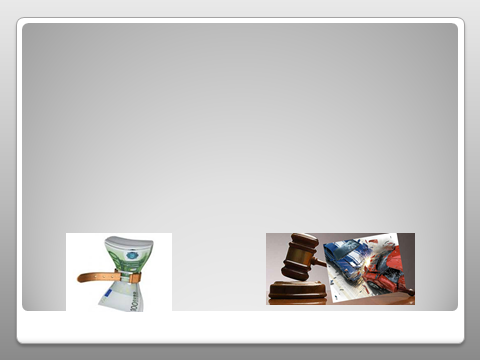 Πρόκειται περαιτέρω για ρύθμιση αντίθετη με το άρθρο 1 του Πρώτου Πρόσθετου Πρωτοκόλλου της ΕΣΔΑ, που έχει αυξημένη έναντι των νόμων ισχύ και προστατεύει τα αποκαλούμενα περιουσιακά δικαιώματα και τα κεκτημένα οικονομικά συμφέροντα, στην έννοια των οποίων περιλαμβάνονται και  ενοχικά περιουσιακά δικαιώματα και ειδικότερα απαιτήσεις, είτε αναγνωρισμένες με δικαστική ή διαιτητική απόφαση, είτε γεννημένες κατά το εθνικό δίκαιο και δυνάμενες να ικανοποιηθούν δικαστικά με την προσφυγή στο δικαστήριο (ΟλΑΠ 6/2007).
Όσον αφορά το ευνοϊκό για το ΕΚ επιτόκιο που εισάγεται από την αντίστοιχη ρύθμιση του Ν. 4092/2012 είναι ρύθμιση  αντίθετη στο άρθρο 4 § 1 του Συντάγματος περί ισότητας των Ελλήνων και αντίστοιχα στο άρθρο 1 του Πρώτου Πρόσθετου Πρωτοκόλλου της ΕΣΔΑ καθώς ενέχει προσβολή της περιουσίας του παθόντος, χωρίς συνδρομή λόγων δημοσίου συμφέροντος.
Η αντίθετη άποψη, όπως εκφράσθηκε εν προκειμένω από την αντίθετη εισήγηση του Αρεοπαγίτη κ. Χατζηπαναγιώτη, η οποία απηχεί και τις αντίστοιχα υποστηριχθείσες απόψεις στη θεωρία αλλά και στις αποφάσεις που δέχονται τη συνταγματικότητα των ρυθμίσεων για το ΕΚ και τη συμβατότητά τους με το ενωσιακό δίκαιο στηρίζεται στα ακόλουθα επιχειρήματα:
Οι σχετικές επιταγές του ενωσιακού νομοθέτη αφορούν μόνο την περίπτωση ανασφάλιστου ή αγνώστων στοιχείων οχήματος και όχι την περίπτωση ανάκλησης της άδειας της ασφαλιστικής επιχείρησης ή της πτώχευσής του, περίπτωση που υπήρξε επιλογή του έλληνα νομοθέτη να την συμπεριλάβει στο άρθρο 19 του κ.ν. 489/76.
Το ΕΚ σύμφωνα με το ελληνικό δίκαιο, αν και συνιστά νομικό πρόσωπο ιδιωτικού δικαίου, στην  ουσία αποτελεί φορέα κοινωνικής ασφάλισης, καθώς επιτελεί σκοπούς δημοσίου συμφέροντος, γεγονός που δικαιολογεί τη λήψη ειδικών μέτρων για την ενίσχυση της αποστολής του αυτής.
Ο ποσοτικός περιορισμός της χρηματικής ικανοποίησης δεν έρχεται σε αντίθεση με τις σχετικές επιταγές του ενωσιακού νομοθέτη καθώς δεν πρόκειται για το ίδιο το θύμα του ατυχήματος αλλά για τους συγγενείς του,  για την ικανοποίηση των οποίων δεν κάνει λόγο η αντίστοιχη κωδικοποιητική Οδηγία 2009/103, η οποία στην 14η αιτιολογική της σκέψη αναφέρεται στο θύμα που δεν πρέπει να παραμένει χωρίς αποζημίωση από όχημα ανασφάλιστο ή αγνώστων στοιχείων.
Η λήψη των έκτακτων μέτρων γίνεται για να συνεχίσει τη λειτουργία του το ΕΚ, το οποίο διαφορετικά θα οδηγείτο σε παύση της λειτουργίας, ενόψει των έκτακτων οικονομικών συνθηκών που αντιμετωπίζει η χώρα, ο δε ποσοτικός περιορισμός δεν αποκλείει τη δυνατότητα των δικαιούχων να στραφούν κατά του υπαιτίου ή οποιουδήποτε άλλου υπόχρεου προσώπου.
Στο ίδιο πνεύμα η αιτιολόγηση της αναδρομικότητας των αντίστοιχων ρυθμίσεων καθώς γίνεται για λόγους δημοσίου συμφέροντος και δεν θίγει τα τελεσιδίκως κριθέντα ενώ το ευνοϊκό επιτόκιο σέβεται το Σύνταγμα, την ΕΣΔΑ και το άρθρο 1 του Πρώτου Πρόσθετου Πρωτοκόλλου γιατί αποσκοπεί στην προστασία της περιουσίας του με στόχο να εκπληρώνει την εγγυητική του λειτουργία και τον «οιονεί» δημόσιο χαρακτήρα του
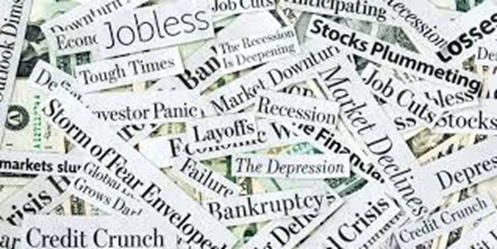 Κριτικές θέσεις – παρατηρήσεις
1. Δεν είναι τυχαίο το γεγονός ότι οι συγκεκριμένες ρυθμίσεις επιβλήθηκαν από νόμο μνημονιακό και χωρίς αμφιβολία εντάσσονται στην ακολουθούμενη λογική περικοπής της πάσης φύσεως κοινωνικών παροχών.
2. Αναφορικά με την ενωσιακή νομοθεσία ναι μεν στην αντίστοιχη Οδηγία γίνεται λόγος για θύμα χωρίς όμως αυτό να σημαίνει ότι πρέπει πάση θυσία να αποζημιώνεται το θύμα ειδικά όταν δυστυχώς χάνει τη ζωή του, γεγονός ακριβώς που δίνει τη δυνατότητα στους οικείους του να αξιώσουν αποζημίωση για τη δική τους ζημία και όχι για τη ζημία του θανόντος.
3. Η δυνατότητα που κατά τους υποστηρικτές της άποψης για τη συνταγματικότητα των σχετικών ρυθμίσεων παρέχεται ειδικά στα θύματα που έχουν  πληγεί από ανασφάλιστα οχήματα να στραφούν κατά του υπαιτίου οδηγού – θεωρώ – ότι στην ουσία δεν ευσταθεί καθώς ένας οδηγός ή κύριος που δεν μπορεί να καταβάλλει ασφάλιστρα για μία απλή ασφάλιση ευθύνης είναι πολύ απίθανο να είναι πρόσωπο σε θέση να καταβάλλει ποσά πολύ υψηλότερα.
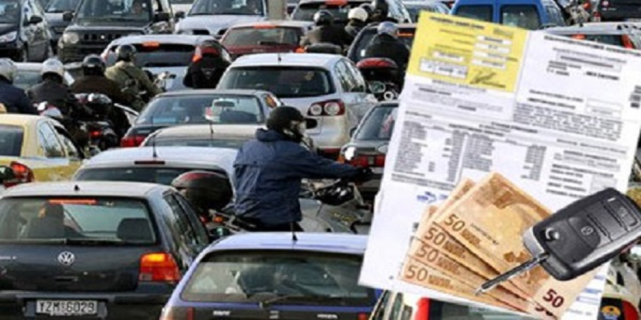 4.Το κόστος της σωτηρίας ενός ασκούντος δημόσια λειτουργία νομικού προσώπου ιδ. δικαίου καλούνται να το επωμιστούν οι πολίτες και ιδίως συγγενείς θυμάτων των αυτοκινητικών ατυχημάτων ενώ θα μπορούσαν να ληφθούν μέτρα, είτε εκ μέρους του κράτους με τη δική του συμβολή, όπως τον εξορθολογισμό των δαπανών του, την εξασφάλιση συμμετοχής του στην ασφαλιστική εκκαθάριση, που εν μέρει επιχειρεί ο νέος Ν. 4364/2016, είτε με βάση τους κανόνες της ιδιωτικής οικονομίας, όπως αναδιάρθρωση υπηρεσιών του και λειτουργία του με βάση νέα πρότυπα και εκ βάθρων ανασυγκρότησή του σε συνεργασία πάντα με τις ασφαλιστικές επιχειρήσεις που είναι υποχρεωτικά και αυτοδίκαια όλες οι λειτουργούσες στην ελληνική έννομη τάξη ασφαλιστικές επιχειρήσεις.
5. Το συχνό φαινόμενο ανάκλησης αδειών λειτουργίας ασφαλιστικών επιχειρήσεων ισοδυναμεί με έλλειψη ασφάλισης και μάλιστα, χωρίς καμία υπαιτιότητα του οδηγού, ο οποίος, μάλιστα, κινδυνεύει να κληθεί να πληρώσει για να συμπληρωθούν τα αιτούμενα ποσά από τους δικαιούχους.
6.  Η αναδρομικότητα των σχετικών ρυθμίσεων και η διαφορετική μεταχείριση αυτών που πρόλαβαν και όσων δεν πρόλαβαν να διεκδικήσουν τα ποσά που οι ίδιοι δικαιούνται με βάση το άρθρο 932 ΑΚ μόνο αναστάτωση και αδικία μπορεί να επιφέρει και πραγματικά έρχεται σε αντίθεση με τη διάταξη του άρθρου 4 του Συντάγματος και την ΕΣΔΑ (άρθρο 6 αυτής) και το άρθρο 1 του Πρώτου Πρόσθετου Πρωτοκόλλου.
7. Η αρχή της αναλογικότητας πλήττεται πολύπλευρα από τις σχετικές ρυθμίσεις καθώς πρόκειται για μέτρα ιδιαίτερα αυθαίρετα (π.χ. γιατί 6.000 ευρώ και όχι 8.000 ή άλλο ποσό;) επαχθή και άνισα για την επίτευξη της εξασφάλισης της βιωσιμότητας του ΕΚ, η οποία σαφώς και πρέπει να γίνει άμεσα αλλά με μέσα λιγότερο επαχθή αλλά εξίσου αποτελεσματικά με αυτά που έχουν ληφθεί από το Ν. 4092/2012.
Ενδεικτική Βιβλιογραφία:
1. Αθ. Κρητικού, Αποζημίωση από τροχαία αυτοκινητικά ατυχήματα (Συμπλήρωμα  έτους 2014 στην 4η εκδ. του 2008), σ. 195 επ.
2. Ι. Ρόκα, Περιορισμοί των παροχών του Επικουρικού Κεφαλαίου του κ.ν. 489/76 και ιδιαίτερα αυτών που επέφερε ο Ν. 4092/2012 και οι δεσμεύσεις του νομοθέτη από το διεθνές & ενωσιακό δίκαιο, ΕΕμπΔ 2013, σ. 1 επ., 
3. Ηλ. Κλάππα, Αντισυνταγματικότητα διάταξης περί περιορισμού της ευθύνης του Επικουρικού Κεφαλαίου στις περιπτώσεις πτώχευσης ασφαλιστικής εταιρίας ή ανάκλησης της άδειάς της και ανάγκη άμεσης νομοθετικής τροποποίησής της, Πειραϊκή Νομολογία 2010, σ. 251,
4. Ηλ. Κλάππα, Κριτική θεώρηση των νέων διατάξεων περί Επικουρικού Κεφαλαίου: Τα θύματα και οι πρώην ασφαλισμένοι ως έμμεσοι χρηματοδότες του Επικουρικού Κεφαλαίου, Πειραϊκή Νομολογία 2013, σ. 17,
5. Ηλ. Κλάππα, Η δεσμευτικότητα των αποφάσεων του Δικαστηρίου της Ευρωπαϊκής Ένωσης (ΔΕΕ) για τον εθνικό δικαστή, Πειραϊκή Νομολογία 2015, σ. 27,  
6. Ξ. Κοντιάδη, Ζητήματα συνταγματικότητας της πρόσφατης νομοθεσίας περί Επικουρικού Κεφαλαίου (ν.4092/2012), στα Πρακτικά Συνεδρίου της Ε.Ν.Δ.Ι.Α.Α.Ε.Τ.Α. (Ένωσης Νομικών Δικαίου Ιδιωτικής Ασφάλισης & Αστικής Ευθύνης Τροχαίων Ατυχημάτων), με τίτλο Ιδιωτική ασφάλιση & Αποζημίωση από τροχαία ατυχήματα, Νομ. Βιβλιοθήκη, σ. 163 επ. 
7. Γ. Κατρούγκαλου, Η αντισυνταγματικότητα των ρυθμίσεων του ν. 4092/2012, στα ίδια αναφερθέντα στην υποσ. 6,  Πρακτικά  Συνεδρίου, σ. 177 επ.
Σας ευχαριστώ πολύ για την προσοχή σας


Έφη Τζίβα, Αν. Καθηγήτρια Νομικής Σχολής του Α.Π.Θ.